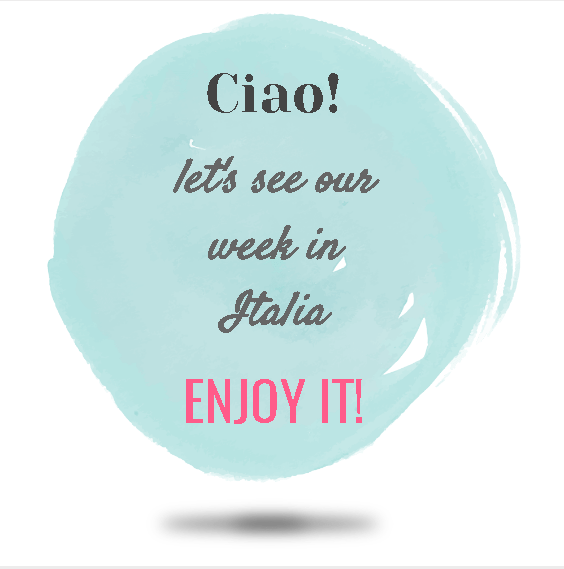 Couldn’t be a better arrival
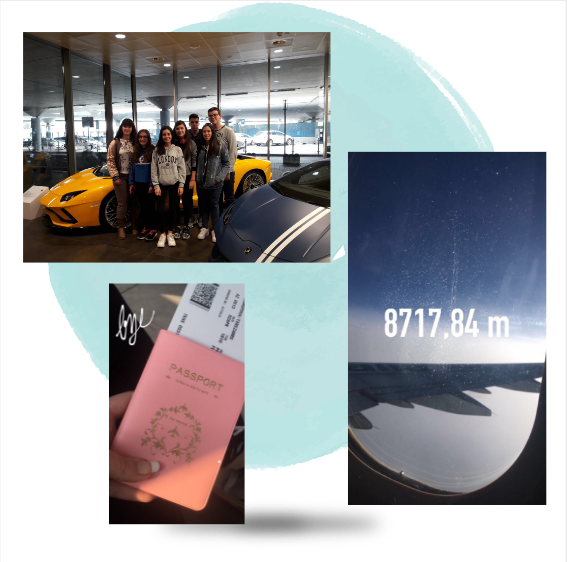 DAY 1
Arrivals
Meet with our families
Not for everyone
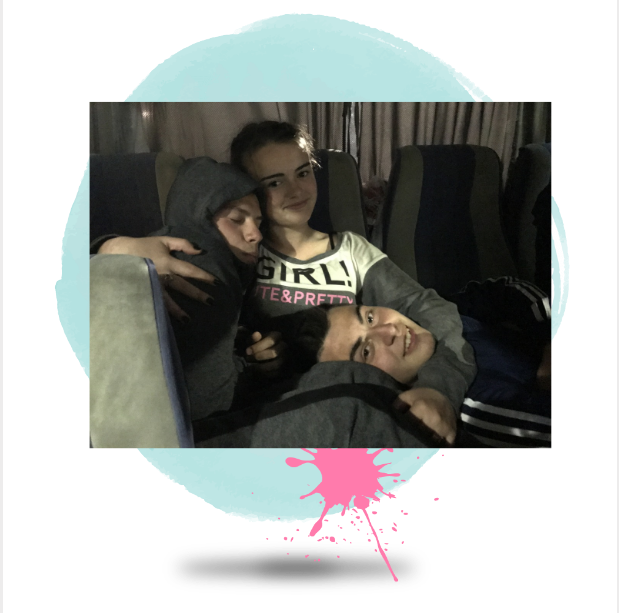 DAY 1
What a cute baby
Shut up, I’m trying to sleep
I’m adopted :D
Ice-breaking games
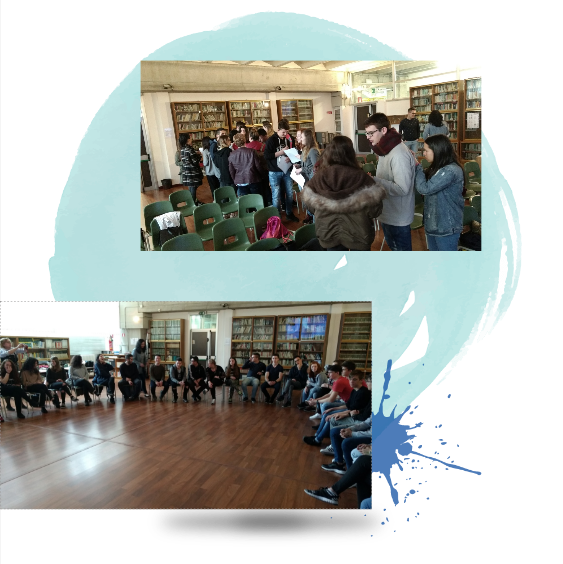 DAY 2
Getting to Know each other
Visit to Jesi
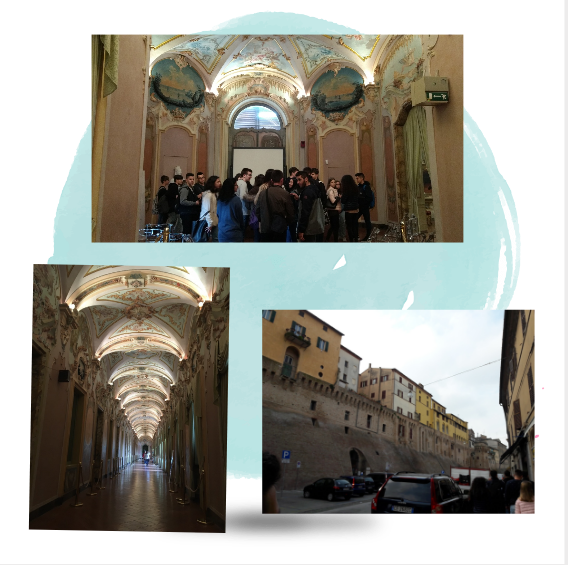 DAY 2
Visit to the theatre
Historical places
Free time in Paradise
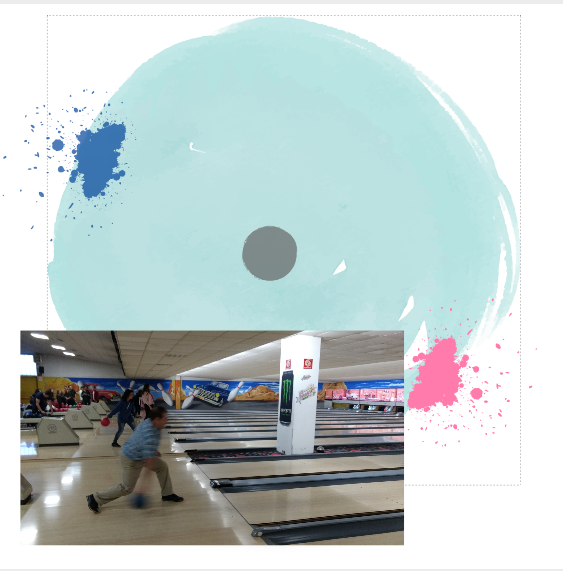 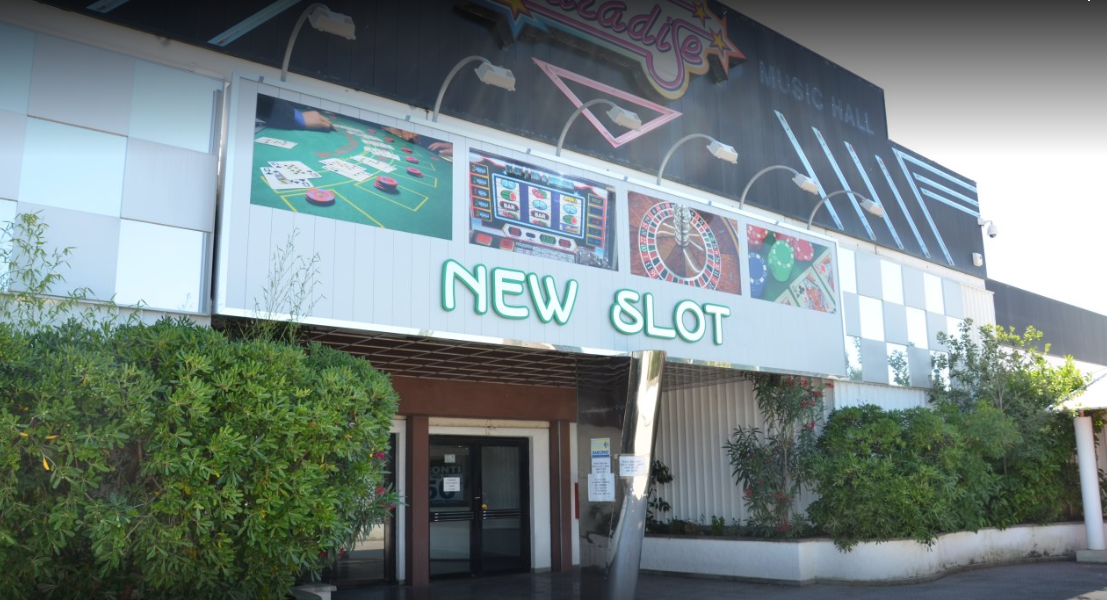 DAY 2
Bowling
Eating pizza
Was it a strike or not?
Visit to Frasassi caves
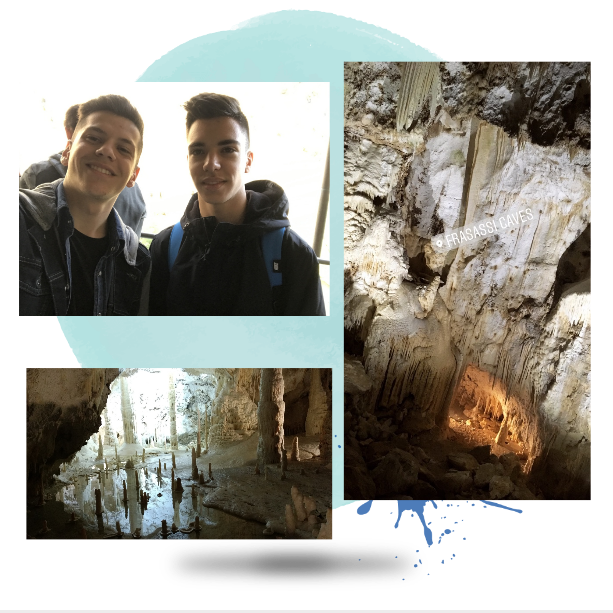 DAY 3
Amazing views
Freezing caves
Break time
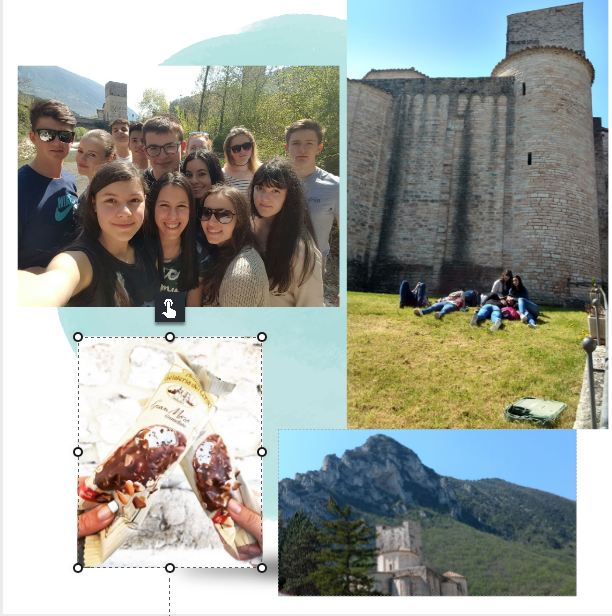 DAY 3
Do you have Wi-fi?
Chilling
Enjoy the time with friends
Visit to the museum
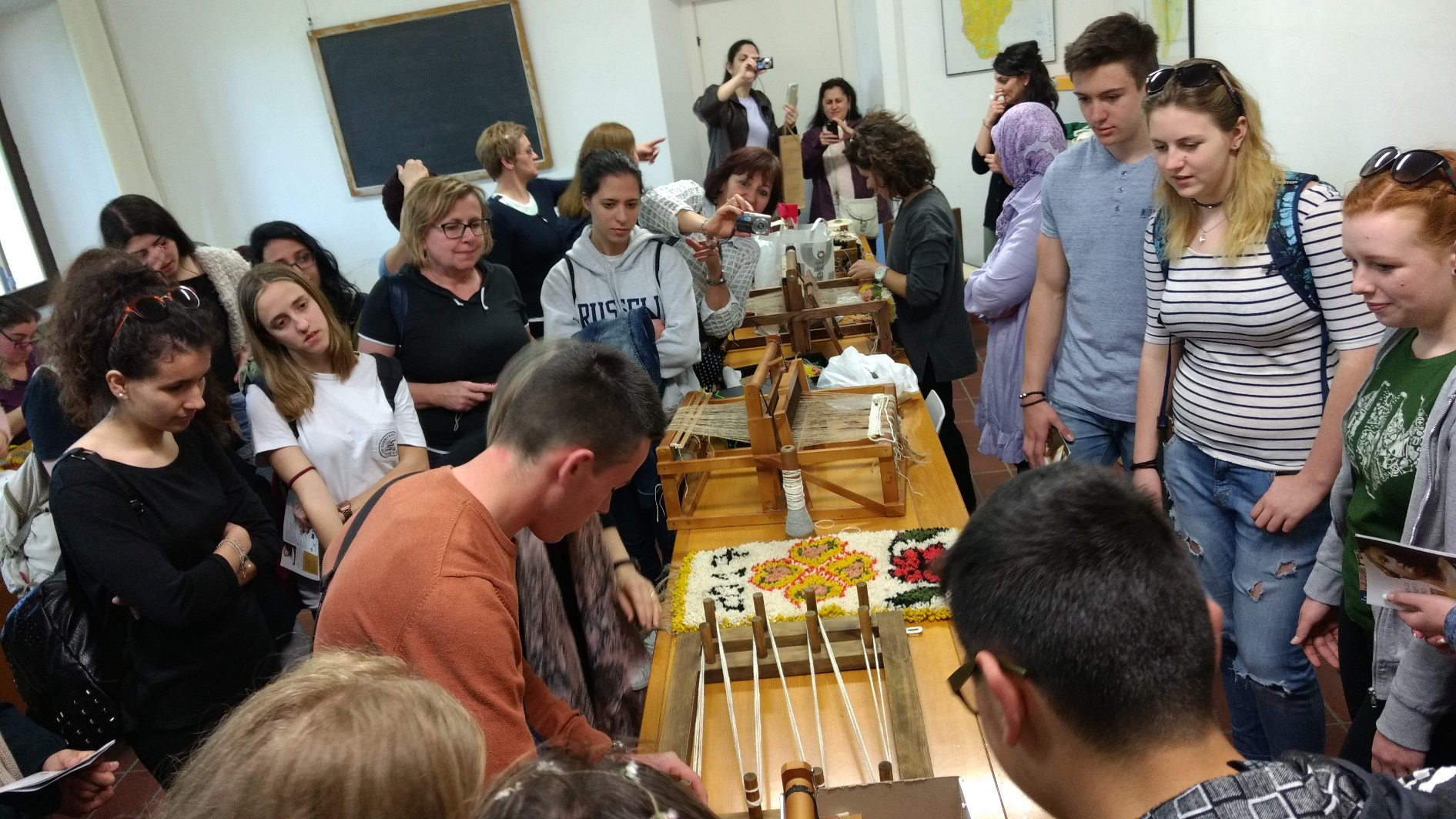 DAY 3


Very interesting…
Practice with the microscopes
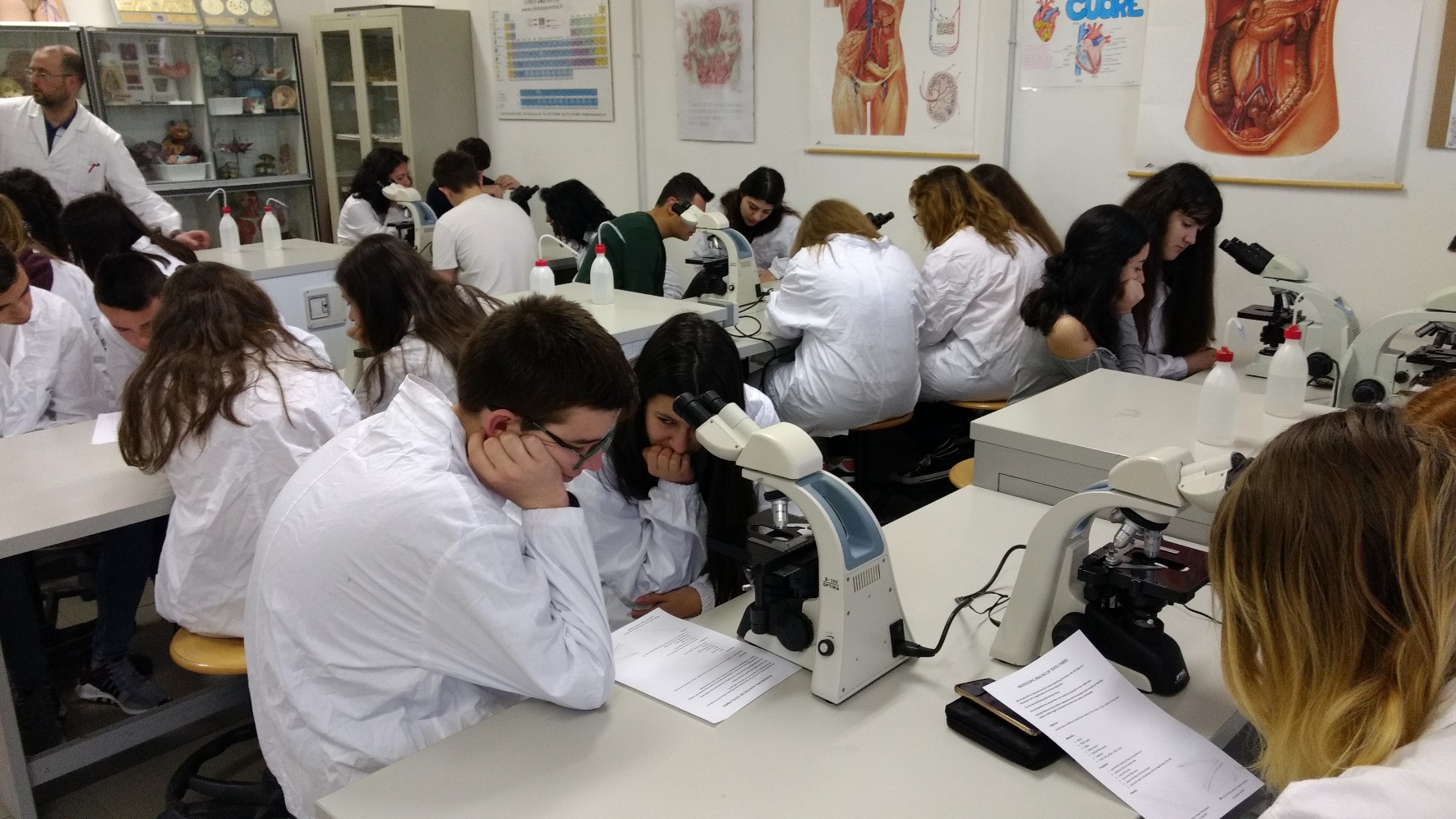 DAY 4
Discover  fibres and differences between them
Sewn circuits
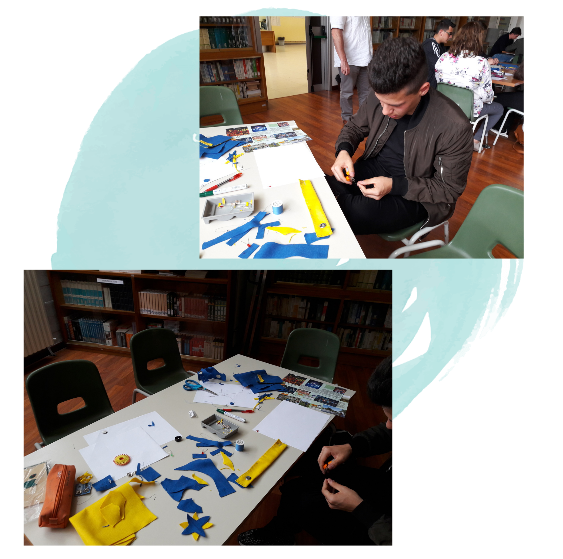 I have no idea what I’m doing
DAY 4
Work on our products with electric circuits
Final products
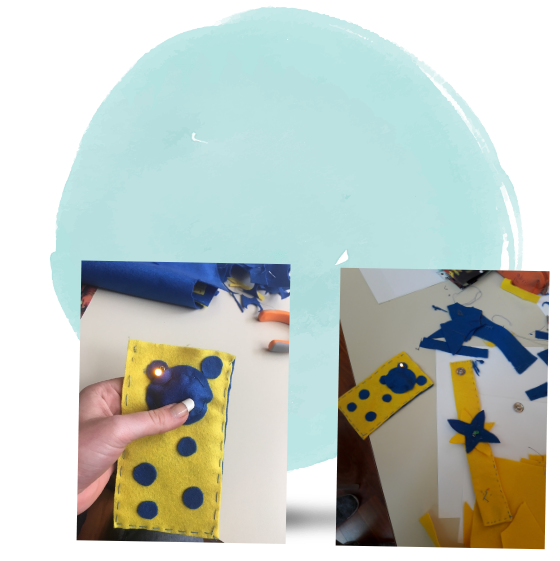 DAY 4
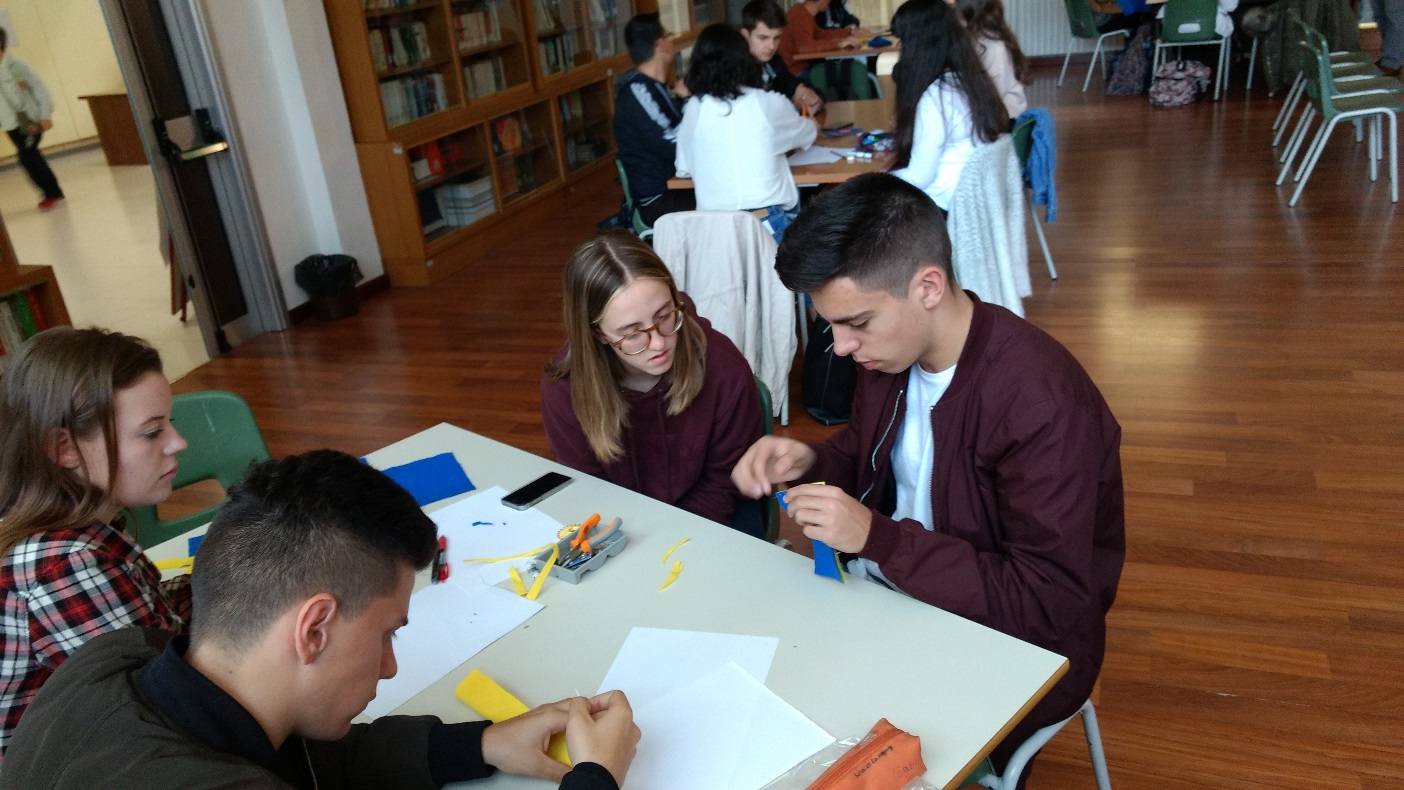 Senigallia
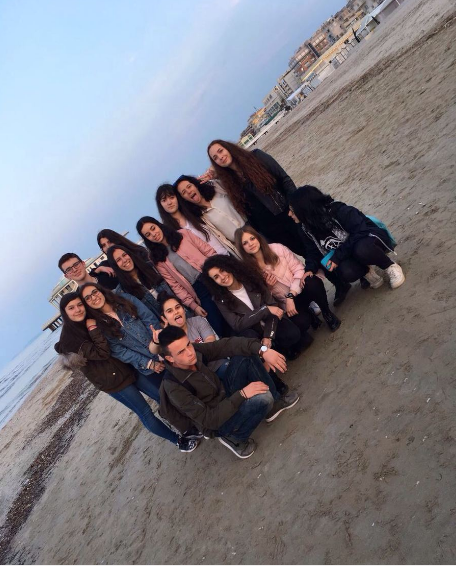 DAY 4
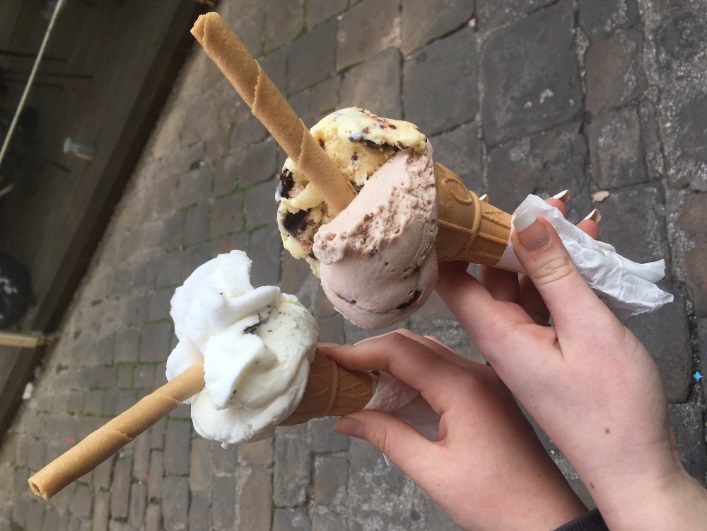 Visit beach 
Go shopping
Have ice cream and pizza and fun :D
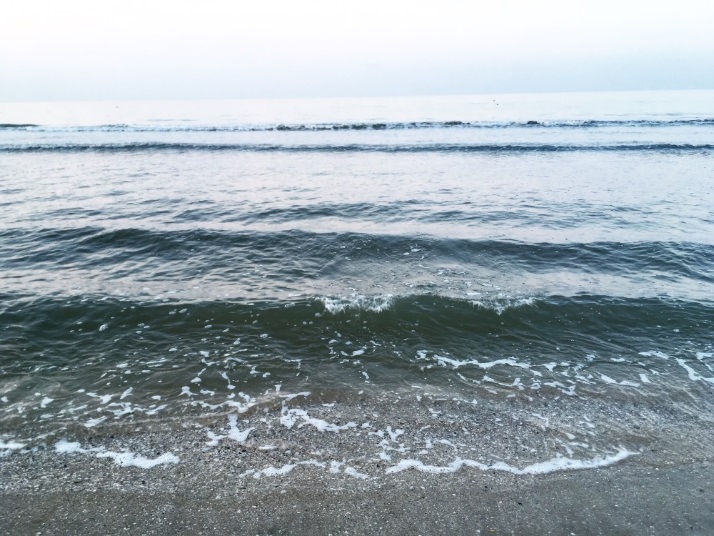 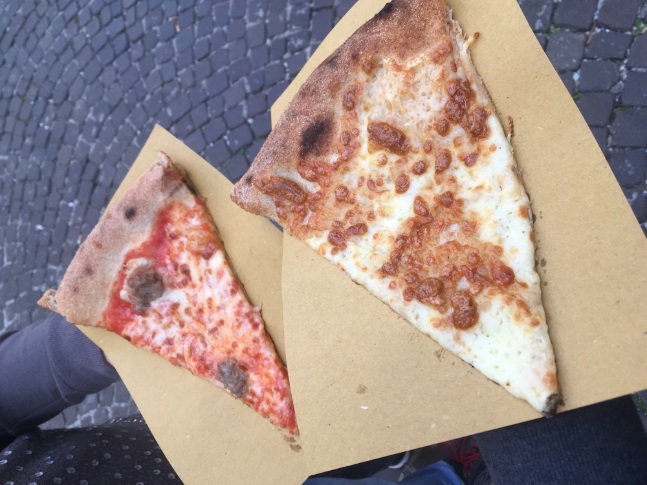 Organic chemistry lab
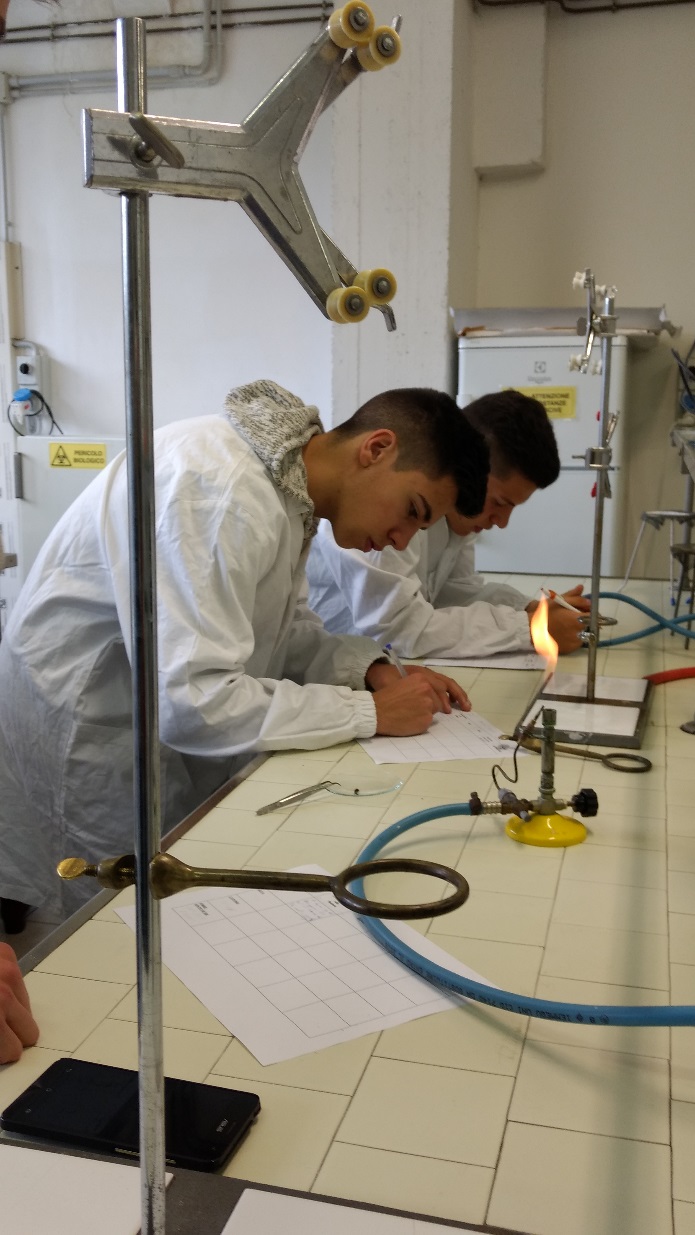 DAY 5
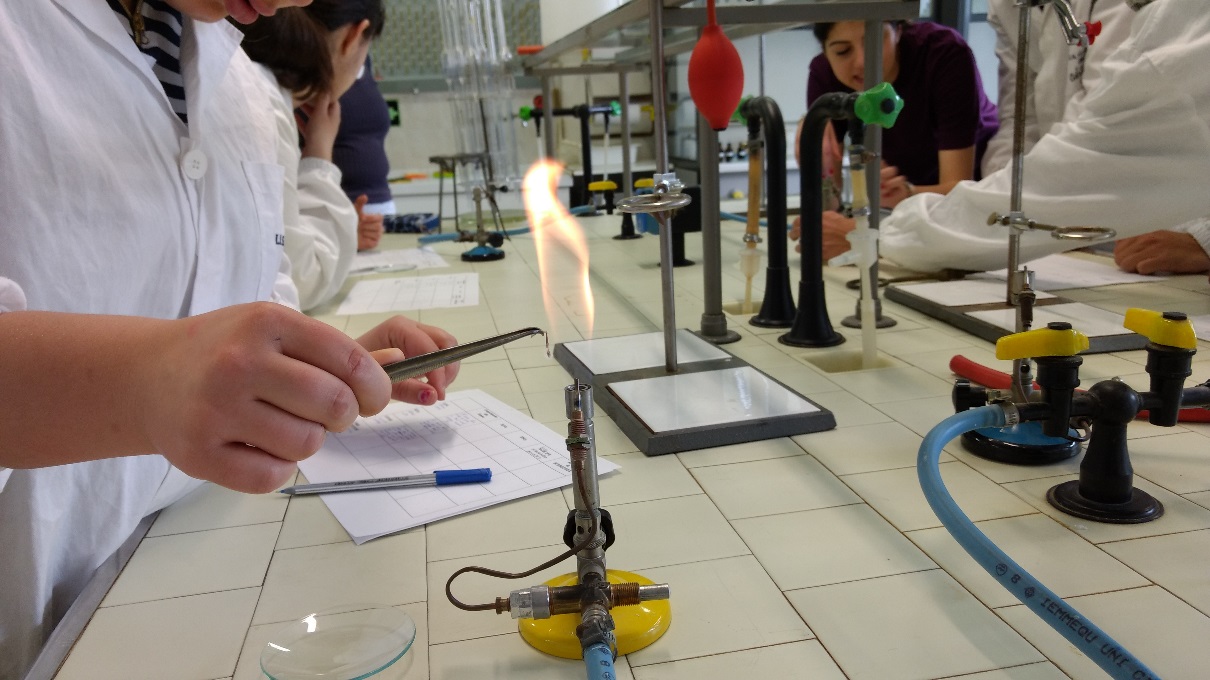 Burn fibres
Compare results
Discover behaviour of fibres in acids
Presentations
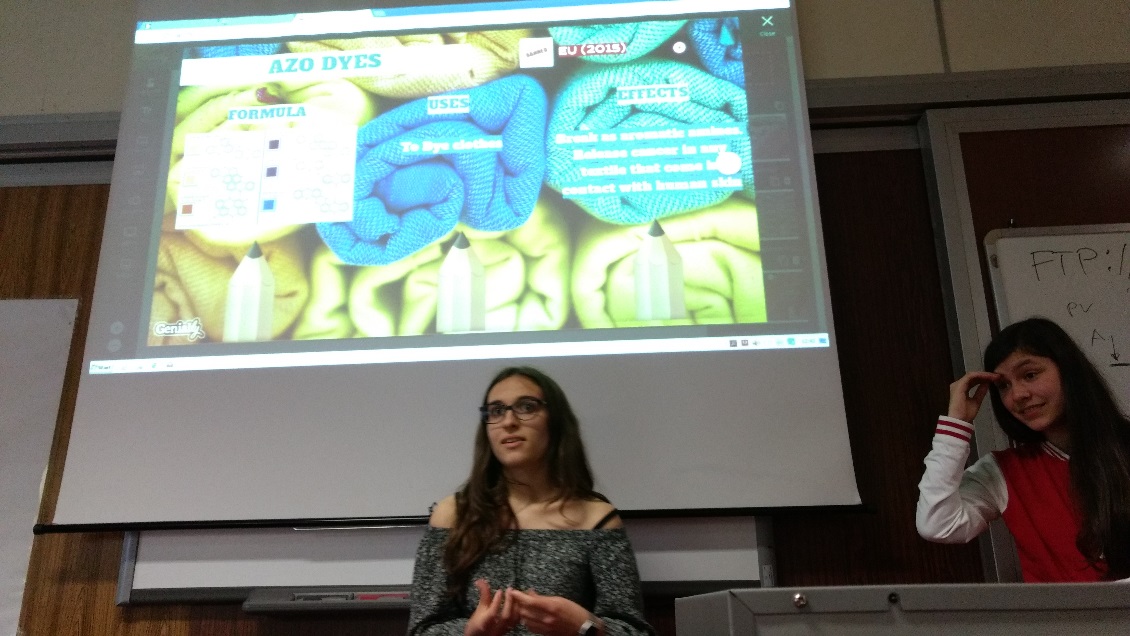 DAY 5
One moment, please…
Work on presentation about one substance
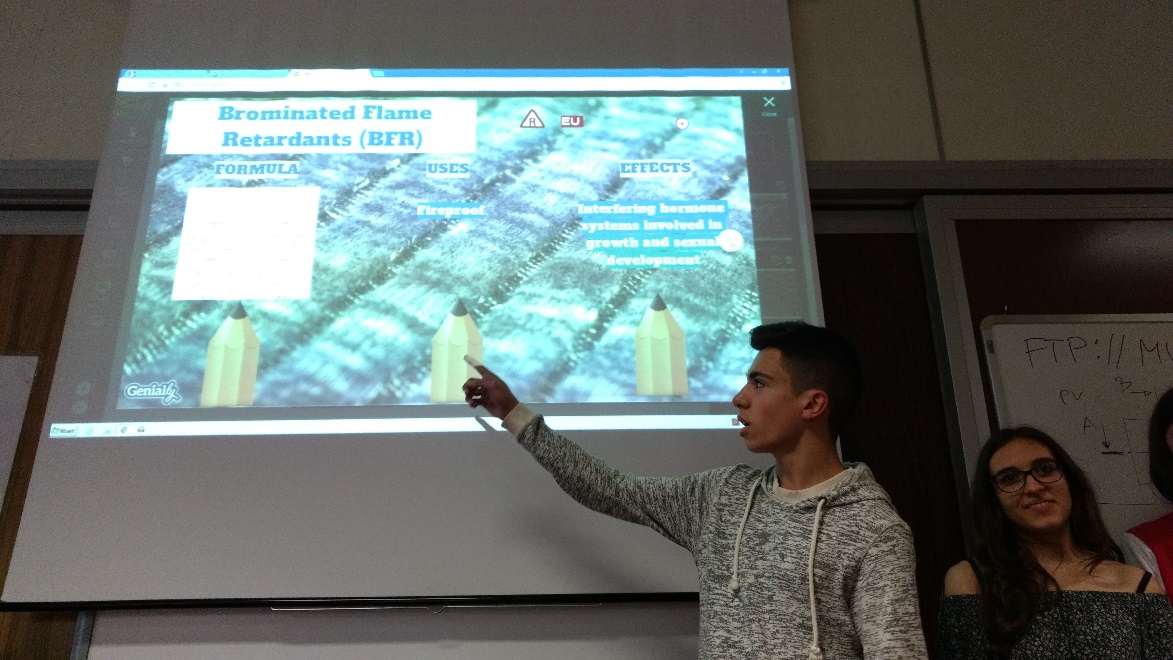 What is she saying?
Ancona
DAY 5
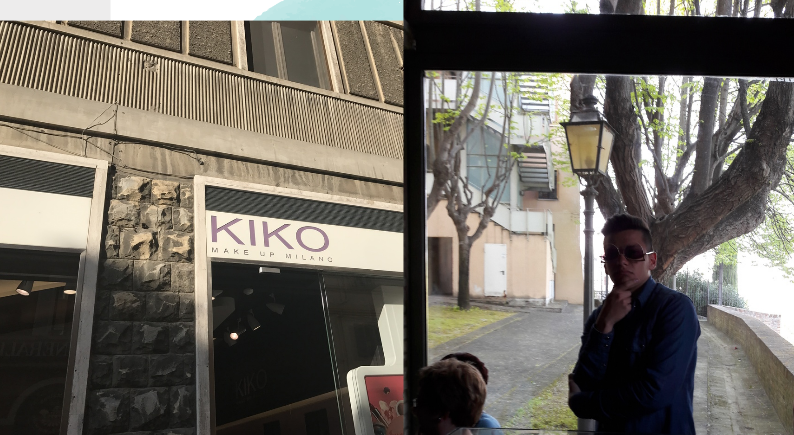 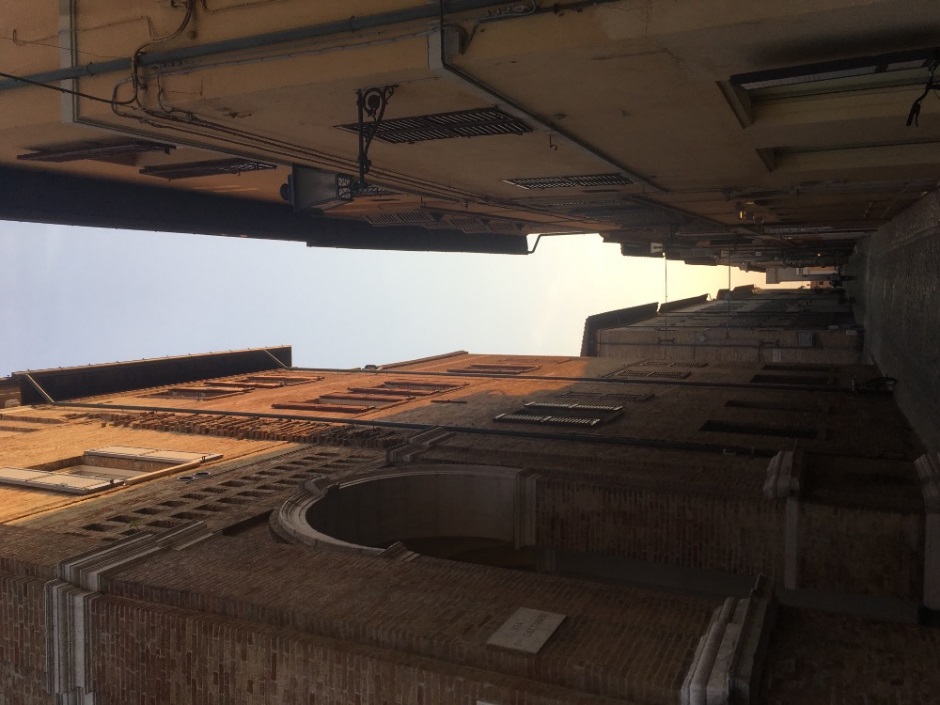 Go shopping
Eat pizza
New words in Italian
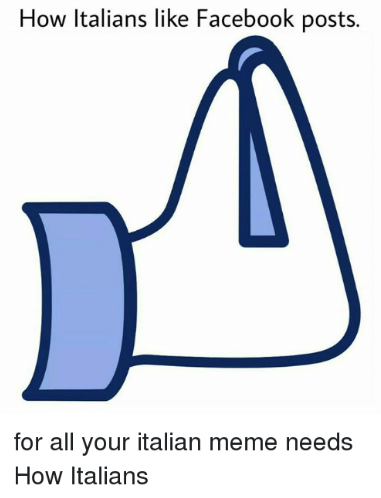 Ciao, arrivederci, mangiare, prego, buona sera, buon giorno…
Typical food in Italy
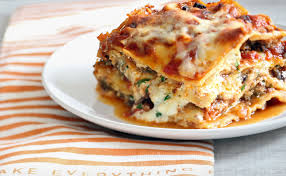 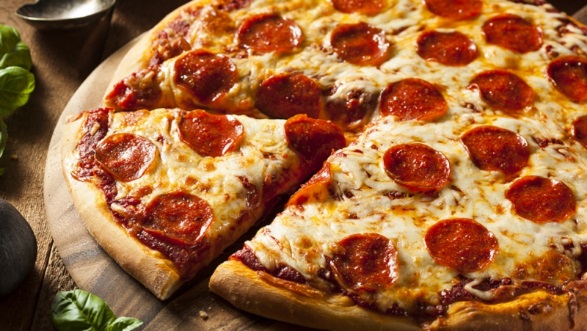 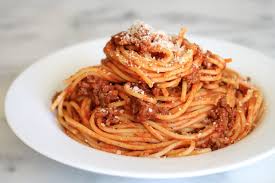 Made by the best group
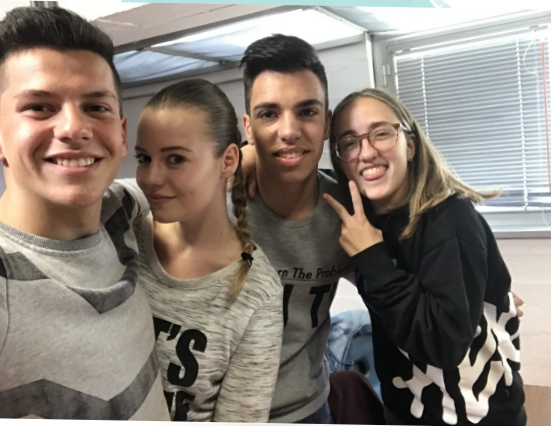 THANK YOU FOR YOUR ATTENTION!